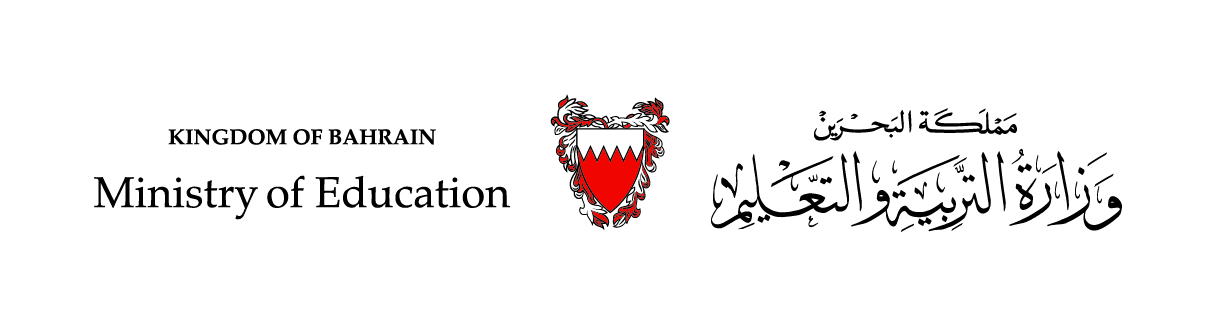 الرياضيات - الصف الثالث الابتدائي - الجزء الثاني
 (10-4):  الأنماط الهندسية
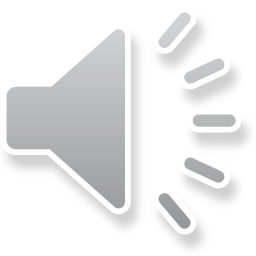 الأنماط الهندسية
لاحظ هذا النمط من الأشكال:
ما هو الشكل التالي في هذا النمط؟
وزارة التربية والتعليم – 2020م
الأنماط الهندسية
لاحظ هذا النمط من الأشكال:
ما هو الشكل التالي في هذا النمط؟
وزارة التربية والتعليم – 2020م
الأنماط الهندسية
لاحظ هذا النمط من الأشكال:
7 مثلثات
إذا أكملنا النمط إلى 14 شكلاً، فما عدد المثلثات التي ستظهر؟
وزارة التربية والتعليم – 2020م
الأشكال المستوية
أكمل النمط الذي يتكون من
دائرة ثم مربعين ثم مثلث وهكذا...
وزارة التربية والتعليم – 2020م
الأنماط الهندسية
لاحظ هذا النمط من الأشكال:
ارسم الشكل العاشر
وزارة التربية والتعليم – 2020م
الأنماط الهندسية
لاحظ هذا النمط من الأشكال:
11 مربعا
إذا أكملنا النمط إلى 32 شكلاً فما عدد المربعات التي ستظهر؟
وزارة التربية والتعليم – 2020م
الأنماط الهندسية
لاحظ هذا النمط من الأشكال:
إلى كم شكلاً سنكمل النمط لنحصل على 10 دوائر؟
20 شكلا
وزارة التربية والتعليم – 2020م